Ethics, Values, and Morals
How much information do you already know about this topic area?
Expert - I have done a lot of learning in this area already.
Above average - I have learned some information about this topic.
Moderate - I know a little about this topic.
Rookie - I am a blank slate…but ready to learn!
1
1
1
1
(LE100-C1L5:LQ1)
Which of the following is one of the four types of values?
Self
Personal
Unconventional
Professional
1
1
1
1
(LE100-C1L5:LQ2)
Lesson Overview
Ethics
Values
Core values of the US military services
Cultural and universal norms
Making ethical and moral decisions
Your personal code of conduct
Chapter 1, Lesson 5
Vocabulary Questions Slide Index
Click any link below to go directly to polling that question.
Study of the mind/behavior
Study of people's beliefs and how these beliefs are justified
Rules of conduct that people should follow
Free of favoritism
Closely following a consistent code of ethics
Our set of ideals that we use every day to make decisions
Our behavior, right or wrong
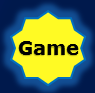 Click here to return to this index.
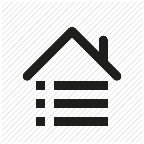 Vocabulary Questions Slide Index
Click any link below to go directly to polling that question.
Patterns of behavior considered acceptable by a social group
Normal beliefs of people in most cultures
Values toward which some people may feel a serious personal obligation
Awareness of a desire to act properly and the awareness of guilt when improper acts are committed
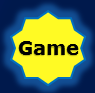 Click here to return to this index.
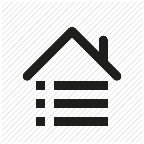 Quick Write
Your best friend wants you to go with him/her to have some fun tonight. Jot down three personal guidelines you would use to decide whether it would be right or wrong to go with them.
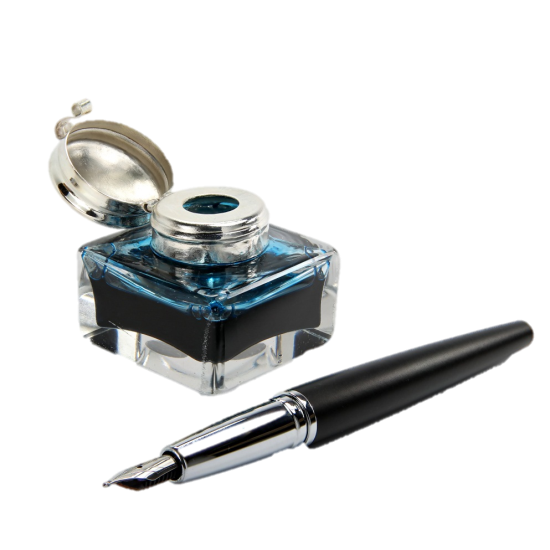 Note to Instructors: 
Click the Show/Hide Response Display Button
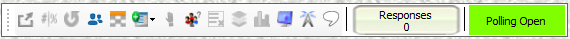 Photo Courtesy of Fotolia
Let’s get something clear ….
What we allow ourselves to watch, listen to, and read, impacts the way we think.
The way we think influences what we believe and what we value. What we believe influences the way we behave – our actions.
Think + Belief = Actions
Ethics
Rules of conduct that people should follow
Helps us decide whether something is right or wrong
Assumes we have the free will to make decisions and act on those decisions
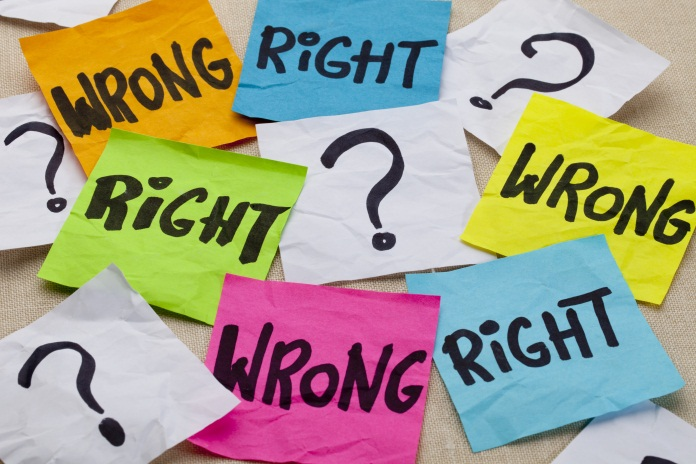 Chapter 1, Lesson 5
Photo Courtesy of Fotolia
Ethics: A system of moral principles; the branch of philosophy dealing with human values and moral conduct.  The science (The study)  of moral duty.
Ethical: Conforming to moral standards.  Conforming to standards  of a profession.
Four Basic Rules of Ethics
Do good; avoid evil
Be fair and unbiased
Respect the dignity of all people
Be responsible for your thoughts and conduct
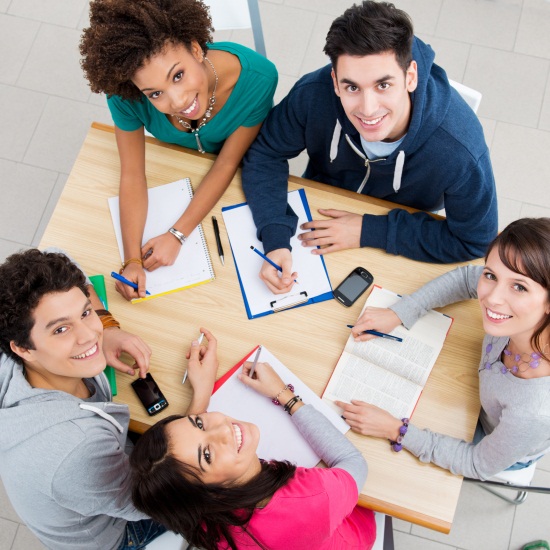 Chapter 1, Lesson 5
Photo Courtesy of Fotolia
Ethics and Personal Standards
Moral beliefs are actually habits learned as children
Adults develop habits over their lifetime
Not all habits are right
Be tolerant of other people’s concepts, beliefs, and feelings
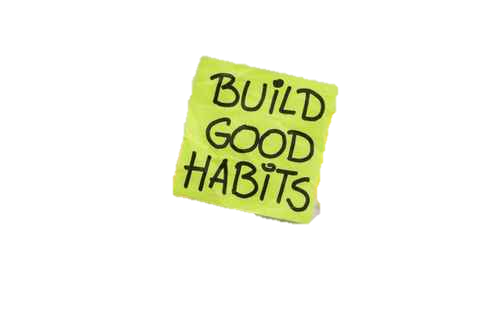 Chapter 1, Lesson 5
Photo Courtesy of Fotolia
Concern for Others and Integrity
Concern for Others
Our physical needs must be satisfied first
Then we move on to higher-level needs
Integrity
We should display in our daily activities
Do what’s right whether someone is watching or not
Have a disciplined, balanced approach to life
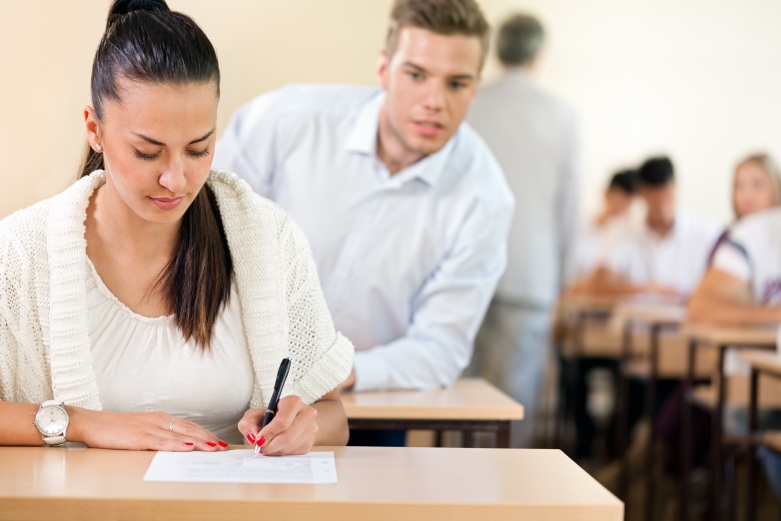 Chapter 1, Lesson 5
Photo Courtesy of Fotolia
Ethical Qualities and Professional Standards
Ethical Qualities of Effective Leaders
Success requires a great deal of        self-discipline and personal stability
All leadership decisions have ethical aspects and require moral judgment
Professional Standards
Each profession has standards that members are expected to follow
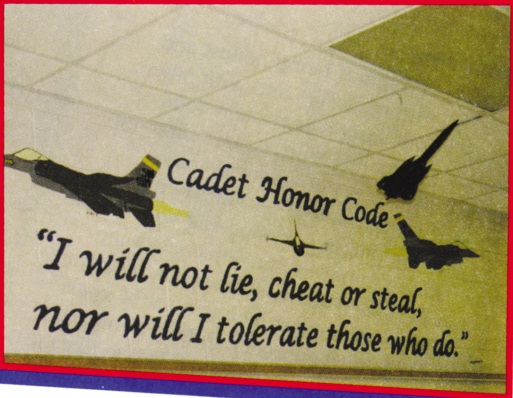 Chapter 1, Lesson 5
Right Choices
Right choices build confidence and self-respect
Distinguishes effective leaders from average or poor leaders
Leaders who make right choices show ethical courage and maturity
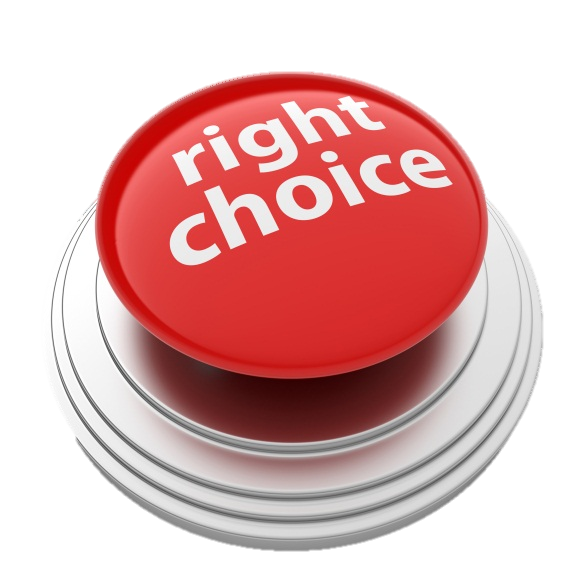 Chapter 1, Lesson 5
Photo Courtesy of Fotolia
Rules and Principles of Ethical Decisions
Greatest influence on our ethical decisions
Primary ethical standards are telling the truth, keeping promises, and respecting people and property
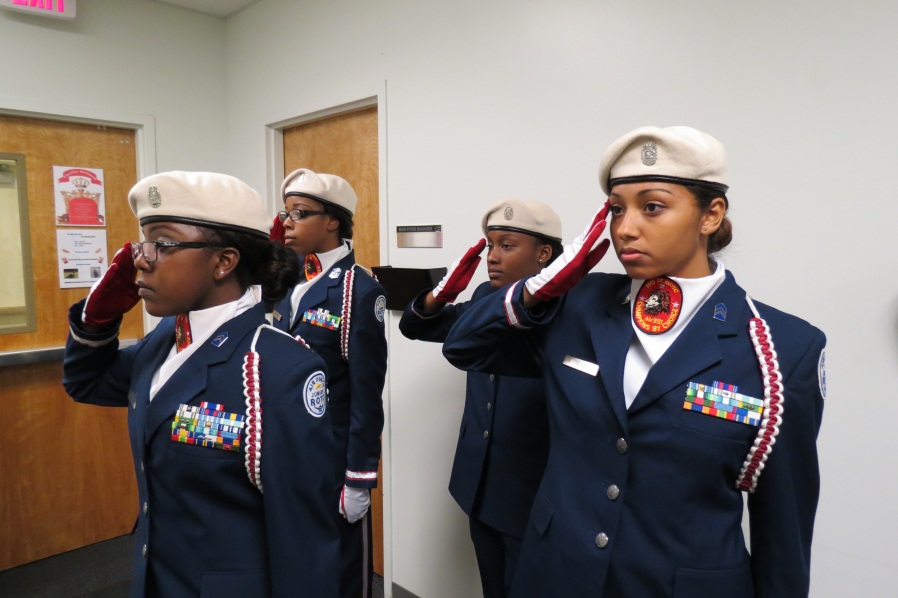 Chapter 1, Lesson 5
Photo Courtesy of Michael Wetzel/US Air Force JROTC
Aristotle & Virtue Theory: Crash Course Philosophy #38
This video will help us understand values – what’s important to us

https://youtu.be/PrvtOWEXDIQ
Chapter 3, Lesson 2
Which of the following is one of the four basic rules of ethics?
Do evil
Be biased
Don’t harm others
Be responsible
1
1
1
1
(LE100-C1L5:LQ3)
Most decisions require judgment that is influenced by a leaders own:
values, character, and background 
skills, character, and background
skills, values, and character
values, background, and respect
1
1
1
1
(LE100-C1L5:LQ4)
Values
Our beliefs about what is and is not important
Involves freely chosen behavior based on values we believe are important
What we have learned and experienced
Our beliefs are personal to each of us
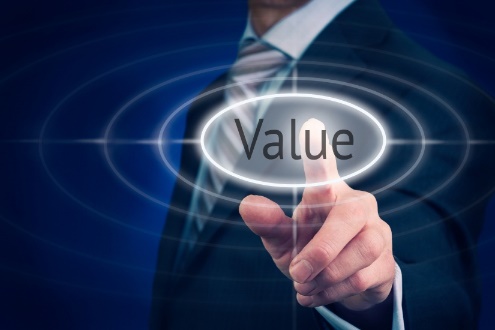 Chapter 1, Lesson 5
Photo Courtesy of Fotolia
Four Types of Values
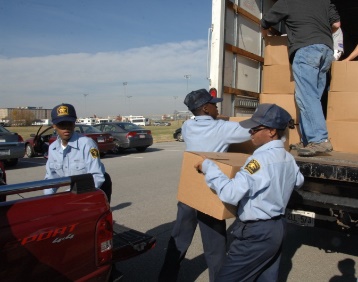 Types:
Personal Values
 - Things you have learned from parents, friends, church, and school
- Such as freedom, happiness, equality, and peace.
- For military personnel, there are conflicts between what we value and what the military needs.
Photo Courtesy of Joseph P. Cirone/Defense Video & Imagery Distribution System
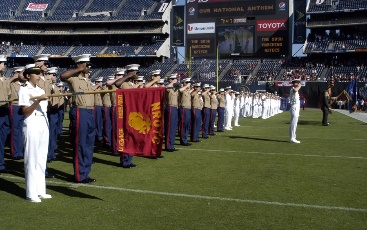 Chapter 1, Lesson 5
Photo Courtesy of Petty Officer 1st Class Maurice Dayao/Defense Video & Imagery Distribution System
Prudent Values
- Involves using good judgement when considering a course of action.
- Staying out of trouble with the law
 Taking care of you physical and mental health
- Saving money for college instead of buying the latest electronic craze
Chapter 3, Lesson 2
Conventional Values
- Those accepted within a social order
- These are binding upon members of that social order
- Some examples would don’t steal, kill, and showing respect to elders
Chapter 3, Lesson 2
Moral Values
Rooted in a comprehensive view of human life, social living, and view of the ultimate purpose and meaning of life. 
Morals refers to our behavior, good or bad, right or wrong. 
- 	The source of our morals date back to Greek and Roman philosophy and the Judeo-Christina ethic – like the Ten Commandments and the golden rule

We also use rules, ethical, and values to help make ethical decisions. They work together.
Chapter 3, Lesson 2
Activity 1:  A Current Ethical Dilemma
Break into small groups
Read the ethical dilemma. 
Form an opinion about the ethical choices, decisions, and consequences
Answer the three questions presented
Chapter 1, Lesson 5
When making an Ethical decision, ask yourself the following:

1.  Is it legal?   
-- Not just talking about civil or criminal laws.
-- Includes company policy.
--- Not doing something that is or gives the appearance of being illegal, improper, or immoral.
2.  Is it balanced?
-- What is meant, is the decision fair or will it heavily favor a group of people over another in the short or long term.
-- Will there be a BIG winner or BIG loser?
-- If not balanced, it will probably come back to haunt you.
3. How will it make me feel about myself?
-- Unethical acts will erode your self-esteem. (No amount of money or power is worth that.)
--- Would you want your decision published in a major newspaper or shown on the nightly news? 
“There is no pillow as soft as a clear conscience.”
Core Values of the US Military Services
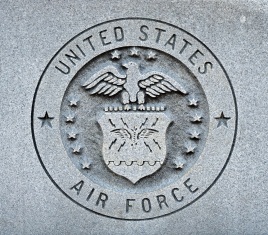 Air Force: Integrity first, Service before self, and Excellence in all we do
Army: Loyalty, Duty, Respect, Selfless Service, Honor, Integrity, and Personal Courage
Navy and Marine Corps: Honor, Courage, and Commitment
Coast Guard: Honor, Respect, and Devotion to Duty
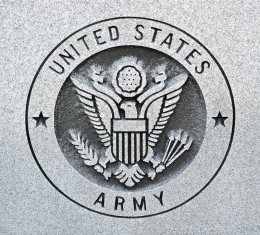 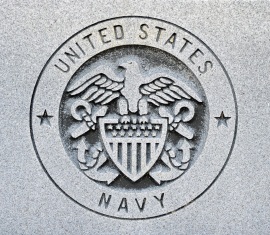 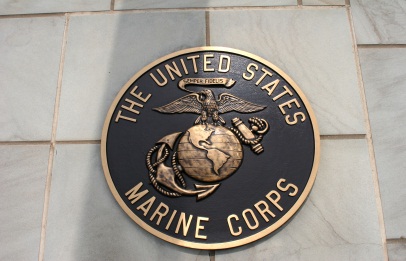 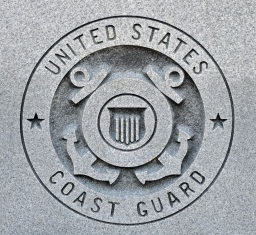 Chapter 1, Lesson 5
Photo Courtesy of Fotolia
Air Force Core Values
Integrity First:
The willingness to do what is right even when no one is looking.
B. Character traits associated with integrity
1. Courage: do what’s right even if personal cost is high
Chapter 3, Lesson 2
2. Honesty: your word must be your bond
3. Responsibility: be capable and dependable
4. Accountability: you take credit for better or worse – you answer for it
5. Openness: encourage free flow of information within an organization
6. Self-respect: respect one’s self as a professional and human being; don’t behave in ways to bring discredit upon yourself or organization
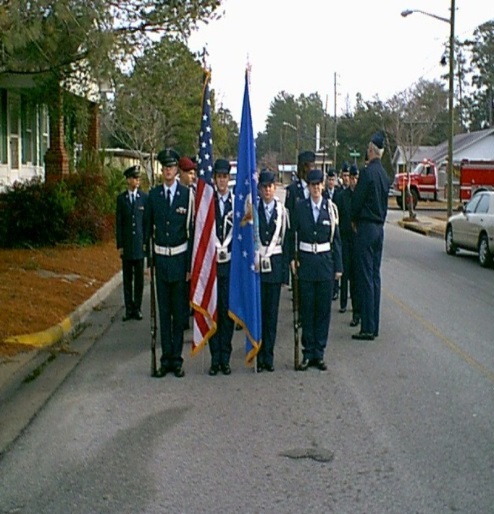 7. Humility: modesty or meekness in behavior and attitude
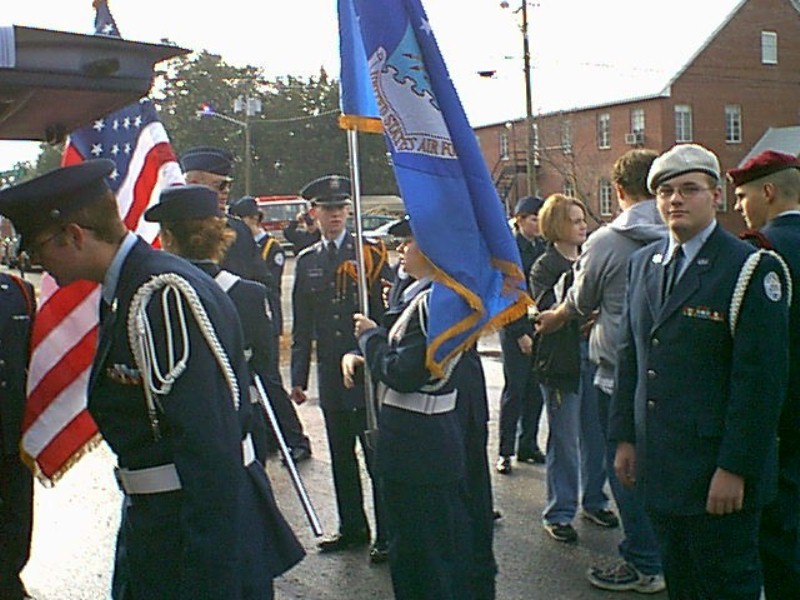 2. Service before self:
 Professional duties take priority over   personal desires
B. Behavior associated with service before self
1. Rule following: understand rules exist for a reason and you must follow them unless safety or morality is at stake
2. Respect for others: place troops ahead of your personal comfort
3. Discipline and self-control: don’t indulge yourself in self-pity, discouragement, anger, frustration or defeatism – don’t become a victim – causes you to think too much about yourself and not others
4. Faith in the system: don’t adopt the view that you know better than those above you in the chain of command what should or should not be done
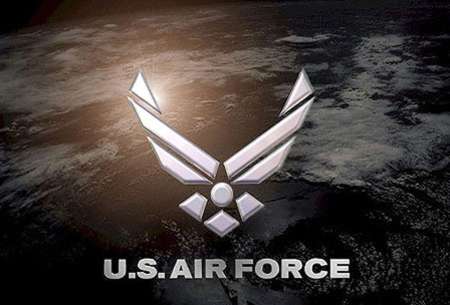 Chapter 3, Lesson 2
Excellence:  Excellence is an inner drive to be the best you can be.  This desire to excel is what changes ordinary people into extraordinary individuals.
3. Excellence in all we do:
A. Excellence in all we do:  develop a sustained passion for continuous improvement and innovation that will propel the Air Force into a long-term, upward spiral of accomplishment and performance
Chapter 3, Lesson 2
Types of Excellence:
1. Personal excellence
2. Community excellence
3. Resources excellence
4. Operations excellence
Activity 2:  Core Values of the US Military Services
Identify the similarities of the core values within two US Military Services

Provide an example of when you have lived one of the values in your personal life.  In other words, do you have an example where lived out integrity?
Chapter 1, Lesson 5
Cultural and Universal Norms
Cultural Norms: All societies have morals, values, and concepts of human rights
Customs and values depend upon the culture in which we live
Universal Norms: An obligation to honor constitutional justice, civil law, and the moral norms of our communities
Non-universal norms do not carry a universal moral obligation
Chapter 1, Lesson 5
Which of the following is one of the four types of values?
Moral
Respect
Devotion to Duty
Selfless Service
1
1
1
1
(LE100-C1L5:LQ5)
Which norm does not carry a universal moral obligation?
Cultural Norms
Universal Norms
Non-universal Norms 
Non-cultural Norms
1
1
1
1
(LE100-C1L5:LQ6)
Making Ethical and Moral Decisions
Four steps to help make the right ethical and moral decisions:
Consider all the facts
Determine the moral values or rules that apply to the situation
Always make decisions and act in light of your knowledge of the values and facts 
Choose the lesser of two evils
 https://youtu.be/BgZr1_86Ycw
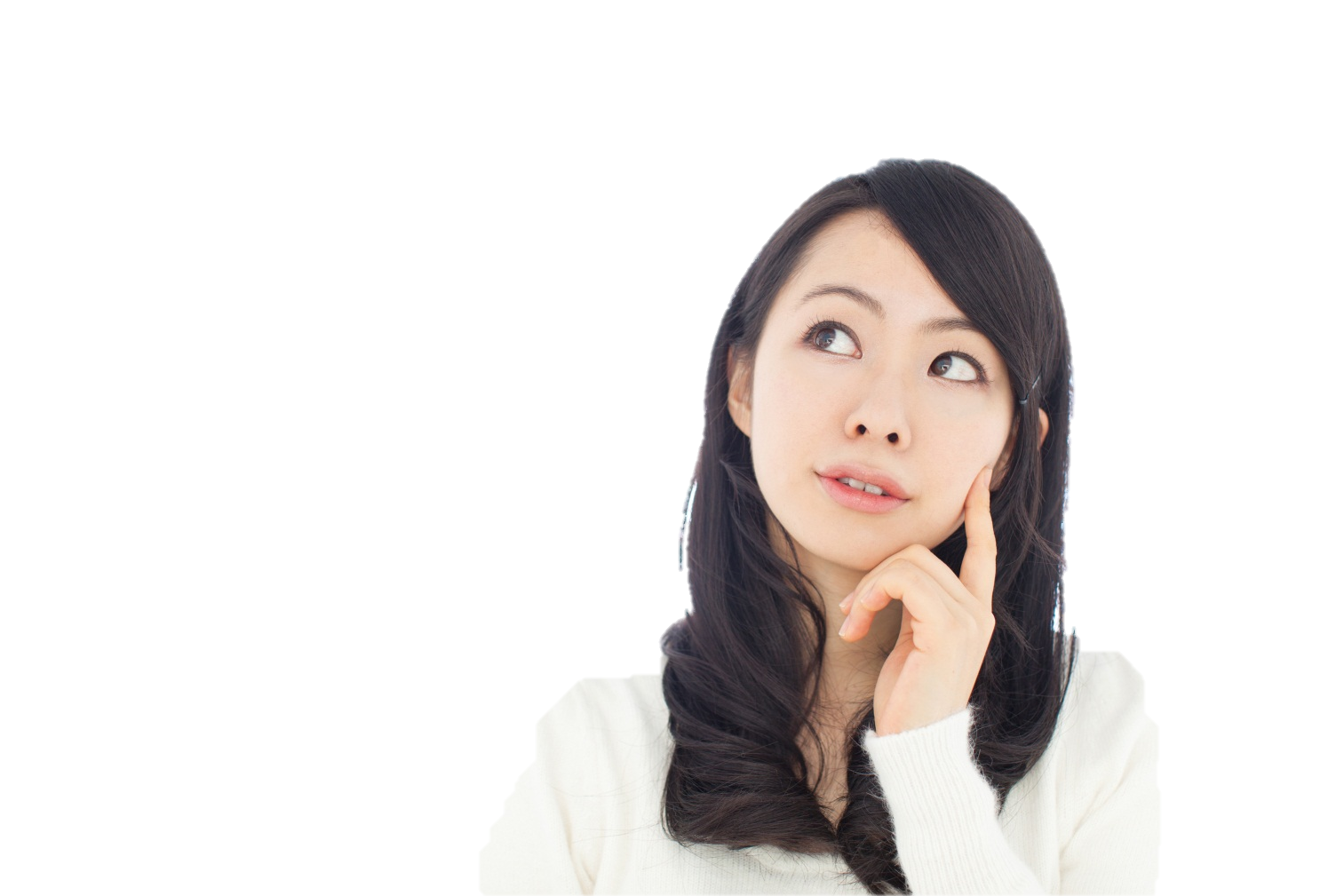 Chapter 1, Lesson 5
Photo Courtesy of Fotolia
Moral Courage and Maturity
“To know right from wrong, to possess a firm set of values, and the strength to live by those values and do what is right regardless of the consequences”
You should already possess a conscience, a sense of justice, and a personal code of conduct
Chapter 1, Lesson 5
Conscience and Sense of Justice
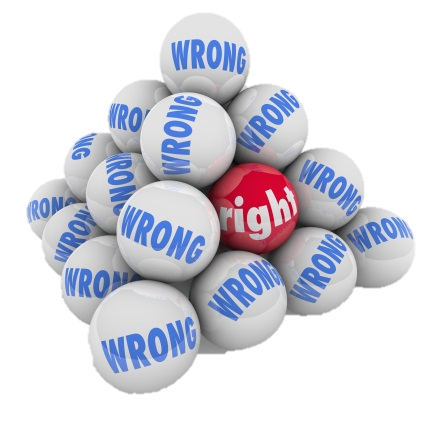 Conscience
A product of knowledge and intelligence 
Allows us to judge right from wrong
Strengthened as our knowledge increases 
Sense of Justice
Essential for effective leaders
Developed from learning experiences over time
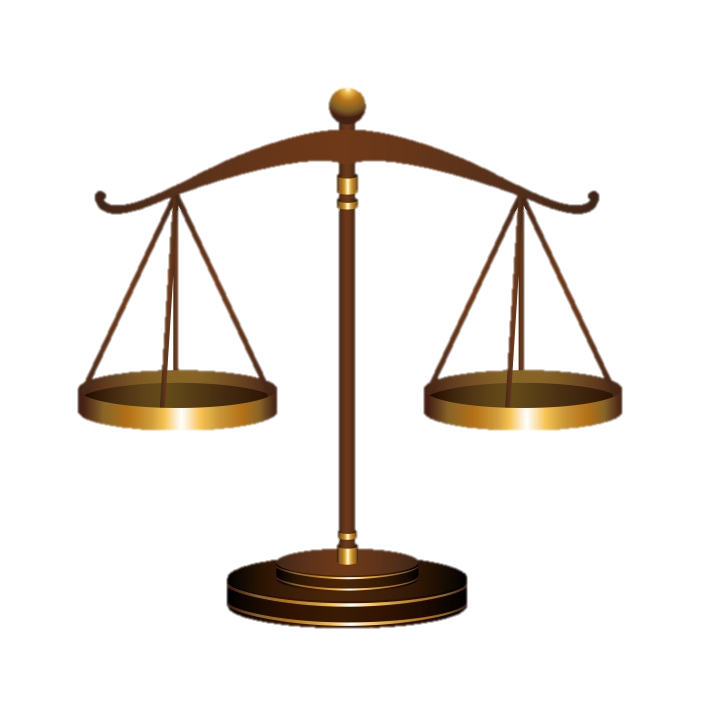 Chapter 1, Lesson 5
Photo Courtesy of Fotolia
Activity 3:  Ethics – Everyone Else Does It!
Review and discuss your assigned ethical dilemma

Determine how to make a decision about the dilemma

Answer the questions about your ethical dilemma
Chapter 1, Lesson 5
Activity 4:  “What Would You Do?” Role-Play
Choose a “persuader” and “participant” for the activity

The “persuader” will read the scenario and the “participant” will react to the scenario in front of the class
Chapter 1, Lesson 5
Personal Code of Conduct
It should be a list of reminders that cause us to practice acceptable behavior 
Developing permanent good habits is very important
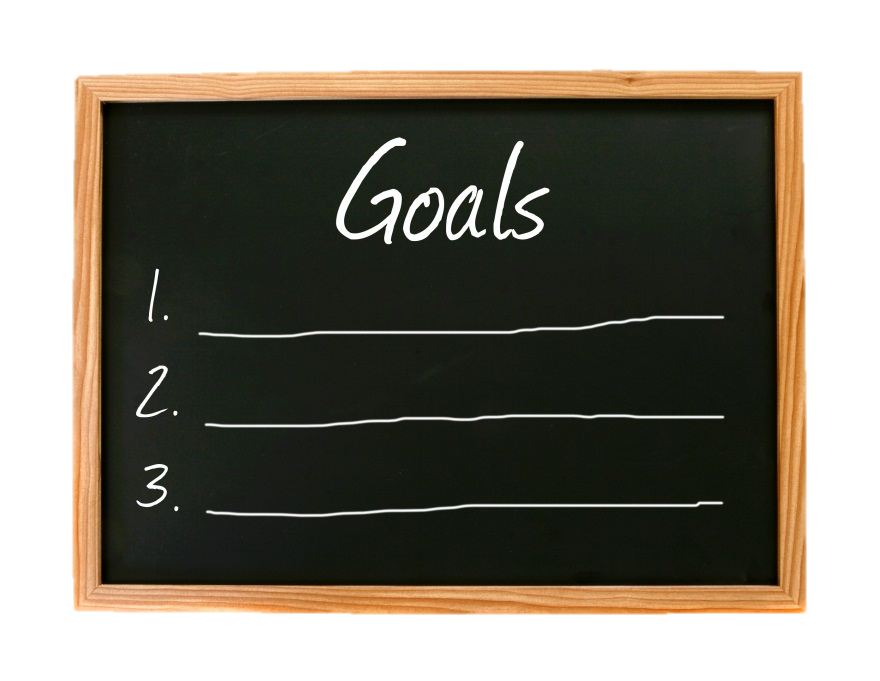 Chapter 1, Lesson 5
Photo Courtesy of Fotolia
Forming Good Habits
To get rid of bad habits and form good ones: 
Begin the change in behavior as strongly as possible
Never stop a new habit before it is firmly fixed in your life
Take every chance you get to act on the change
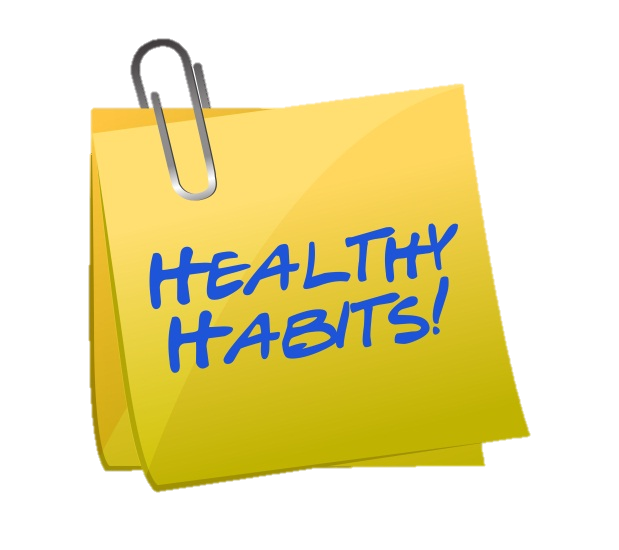 Chapter 1, Lesson 5
Photo Courtesy of Fotolia
What is one of the four steps to help you make the right ethical and moral decisions?
Consider only the relevant facts 
Determine the moral values or rules that apply to the situation 
Always make decisions based on your instinct
Make sure you wait at least 24 hours before making a decision
1
1
1
1
(LE100-C1L5:LQ7)
What step should be used to get rid of bad habits?
Begin on a Monday
Never stop a new habit within the first 7 days
Take every chance you get to act on the change  
Make sure your friends also change the bad habit
1
1
1
1
(LE100-C1L5:LQ8)
Activity 5:  “Remember the Titans”
Watch the movie “Remember the Titans”

During the movie, take notes and give a brief example for each situation by referring to a scene in the movie
Chapter 1, Lesson 5
Summary
Ethics
Values
Core values of the US military services
Cultural and universal norms
Making ethical and moral decisions
Your personal code of conduct
Chapter 1, Lesson 5
How will making ethical and moral decisions allow you to become a better person?
Note to Instructors: 
Click the Show/Hide Response Display Button
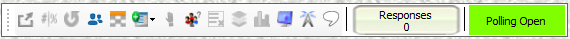 (LE100-C1L5:LQ9)
What parts of this lesson were the hardest to understand? What parts were the easiest?
Note to Instructors: 
Click the Show/Hide Response Display Button
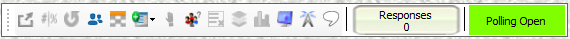 (LE100-C1L5:LQ10)
Next….
Done – ethics, values, and morals

Next – social etiquette and Dining-in, Dining-out
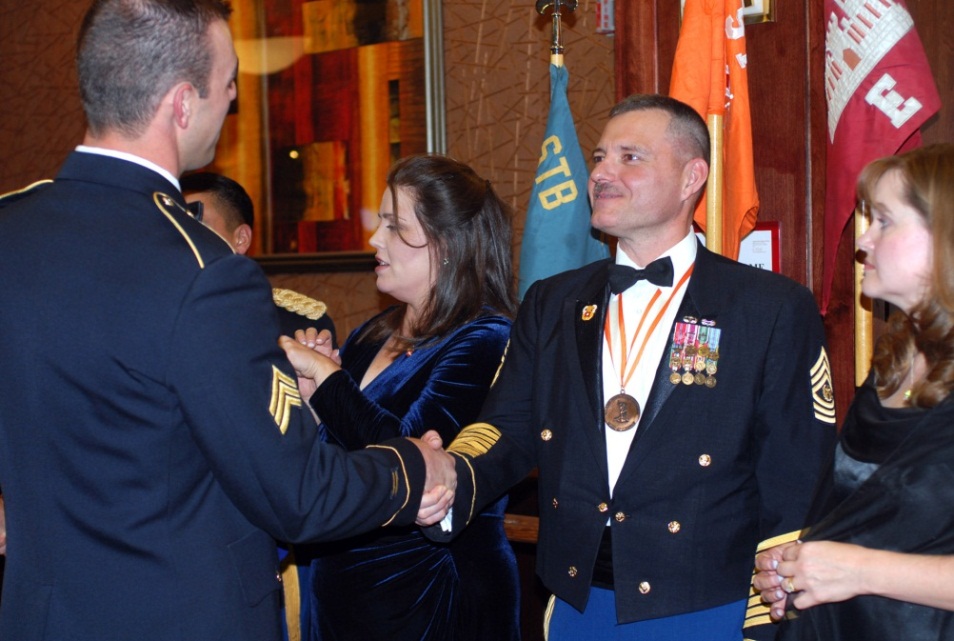 Photo Courtesy of Army Staff Sgt. Carlos M. Burger II/Defense Video & Imagery Distribution System
Chapter 1, Lesson 5
Team Assignment
Alpha
Bravo
Charlie
Delta
The study of the mind and of behavior
Ethics
Value system
Philosophy
Psychology
1
1
1
1
(LE100-C1L5:VQ1)
The study of people's most fundamental and basic beliefs and how these beliefs are justified
Ethics
Value system
Philosophy
Psychology
1
1
1
1
(LE100-C1L5:VQ2)
The rules of conduct that people should follow
Ethics
Value system
Philosophy
Psychology
1
1
1
1
(LE100-C1L5:VQ3)
Free of favoritism
Norms
Morals
Unbiased
Universal norms
1
1
1
1
(LE100-C1L5:VQ4)
Being honest and sincere with ourselves and with others, closely following a consistent code of ethics
Morale
Integrity
Morals
Conscience
1
1
1
1
(LE100-C1L5:VQ5)
Our set of ideals, beliefs, interests, likes, and dislikes that we use every day to make decisions
Ethics
Value system
Philosophy
Psychology
1
1
1
1
(LE100-C1L5:VQ6)
Our behavior, right or wrong
Morale
Integrity
Morals
Conscience
1
1
1
1
(LE100-C1L5:VQ7)
Patterns of behavior considered acceptable or proper by a social group
Norms
Morals
Universal norms
Non-universal norms
1
1
1
1
(LE100-C1L5:VQ8)
The normal beliefs of people in most cultures
Norms
Morals
Universal norms
Non-universal norms
1
1
1
1
(LE100-C1L5:VQ9)
Values such as duties specific to one's religion toward which some people may feel a serious personal obligation
Norms
Morals
Universal norms
Non-universal norms
1
1
1
1
(LE100-C1L5:VQ10)
The awareness of a desire to act properly and the awareness of guilt when improper acts are committed or intended
Morale
Integrity
Morals
Conscience
1
1
1
1
(LE100-C1L5:VQ11)
Leaderboard
Last
Slide
Last
Slide
Team Scores
Last
Slide
Team MVP
Last
Slide
Whiteboard